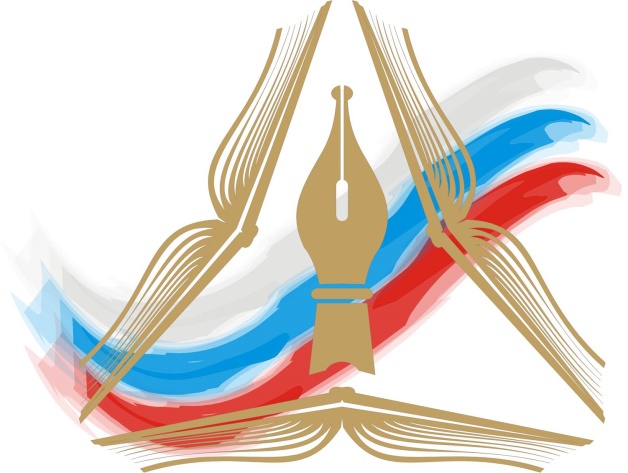 XIII межрегиональный этап
XVIII Международной Ярмарки социально-педагогических инноваций
Облачные технологии в образовании. Визуализация информации
МАОУ  «СОШ № 55» г. Перми 
Гученко Галина Васильевна

МАОУ «СОШ «Мастерград» г. Перми
Романова Валентина Александровна
17 декабря 2021
«VITAM - LUDUM» (ЖИЗНЬ - ИГРА)
«Учебное on-line пособие для педагогов дошкольного,  школьного и дополнительного образования по созданию дидактических игр и использованию их в  педагогической практике + авторский сайт – банк дидактических игр и тренажеров.
Цель - помочь педагогам в создании дидактических игр с помощью облачных сервисов и применению их
Предлагаемый нами продукт предполагает  
3  формы использования игрового пространства облачных вычислений в дидактических целях: 

 Дидактические игры on-line и of-line.

 Проектная деятельность на основе квест-технологии (web-квест)

 Учебное пособие по созданию  дидактических игр.
Инструкция 
по работе с учебным on-line пособием "VITAM-LUDAM" 
(сайт-банк дидактических игр и тренажеров on-line   и off-line+авторские инструкции  по созданию дидактических игр)
 
Учебное пособие по созданию дидактических игр находится по адресу: 
https://sites.google.com/site/vitamludum/home

Для корректного отображения лучше использовать браузер Mozilla Firefox или Google Chrome. При этом следует учесть, что платформа сайтостроения Google осторожно относится к встроенным скриптам.
Сайт представляет собой банк дидактических игр для    начальной   и   основной школы.   Создан   в рамках школьного проекта по геймификации в   помощь учителям   с   целью   использования   их   на   уроках  и   во внеурочной деятельности. В создании дидактических игр принимали  участие  учителя  МАОУ СОШ № 40 г. Перми.
Интеллектуальный продукт  представляет собой учебное пособие для учителя по созданию дидактических игр и методическими рекомендациями по использованию их в  педагогической практике + авторский сайт – банк дидактических игр и тренажеров «VITAM-LUDUM» («ЖИЗНЬ-ИГРА») по всем предметным областям учебного плана, игры-квесты, игры с LEGO, игры-презентации, игры off-line, полезные ссылки  на сайты готовых дидактических игр.

Учебное пособие для учителей по созданию дидактических игр on-line включает более 40 авторских пошаговых инструкций по освоению сервисов дидактических игр с примерами и рекомендациями по их  применению в учебном процессе.
Предлагаемый для Ярмарки продукт:
1. Авторское учебное on-line пособие по созданию дидактических игр on-line и off-line 
- Инструкция по работе с on-line пособием
- Банк дидактических игр и тренажеров  по всем предметным областям учебного плана
- Более 40 авторских пошаговых инструкций по созданию дидактических игр с помощью облачных сервисов
2. Диск с авторскими  пошаговыми инструкциями
3. Буклет, раздаточная рекламная продукция